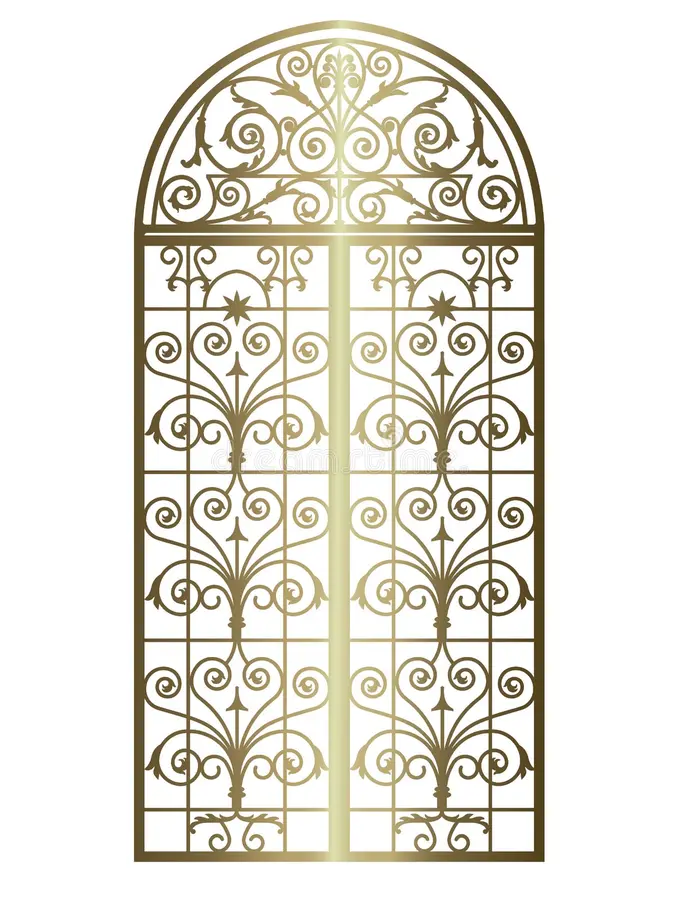 Bioseguridad
Introducción 
y conceptos básicos
Etimológicamente el término bioseguridad proviene del griego bios que significa vida, y 
y ethos: "ética de la vida". La ética aplicada a la vida humana. *Encyclopedia of Bioethics (Nueva York 1978).
Seguridad se refiere a la calidad de ser seguro, libre de daño, riesgo o peligro. Por lo tanto, bioseguridad es la calidad de el que la vida sea libre de daño, riesgo o peligro.
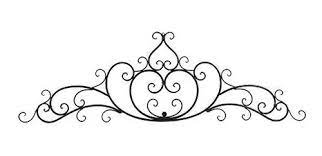 Otros autores también conceptualizan la bioseguridad que proviene de la raíz etimológica bio del griego “bios” que significa vida, y seguridad del latín “securitas” que significa cualidad de estar seguro, libre de daño; por lo tanto, lo define como un conjunto de normas que el profesional sanitario debe emplear para evitar la propagación de microorganismos dentro del área hospitalaria.
Experiences in the use of Biosafety Measures in Nursing Students. Salud y Administración Volumen 9 Número 26 Mayo-Agosto 2022
Bioseguridad: conjunto de medidas preventivas destinadas a mantener el control de factores de riesgos laborales procedentes de agentes biológicos, físicos o químicos logrando la prevención de impactos nocivos, asegurando que el desarrollo o producto final de dichos procedimientos no atenten contra la salud y seguridad de los trabajadores de la salud, pacientes, visitantes y el medio ambiente. Su utilidad congrega normas de comportamiento y manejo preventivo del personal de salud frente a microorganismos potencialmente patógenos.
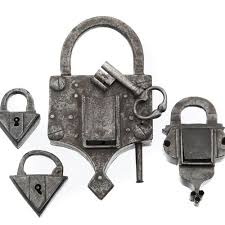 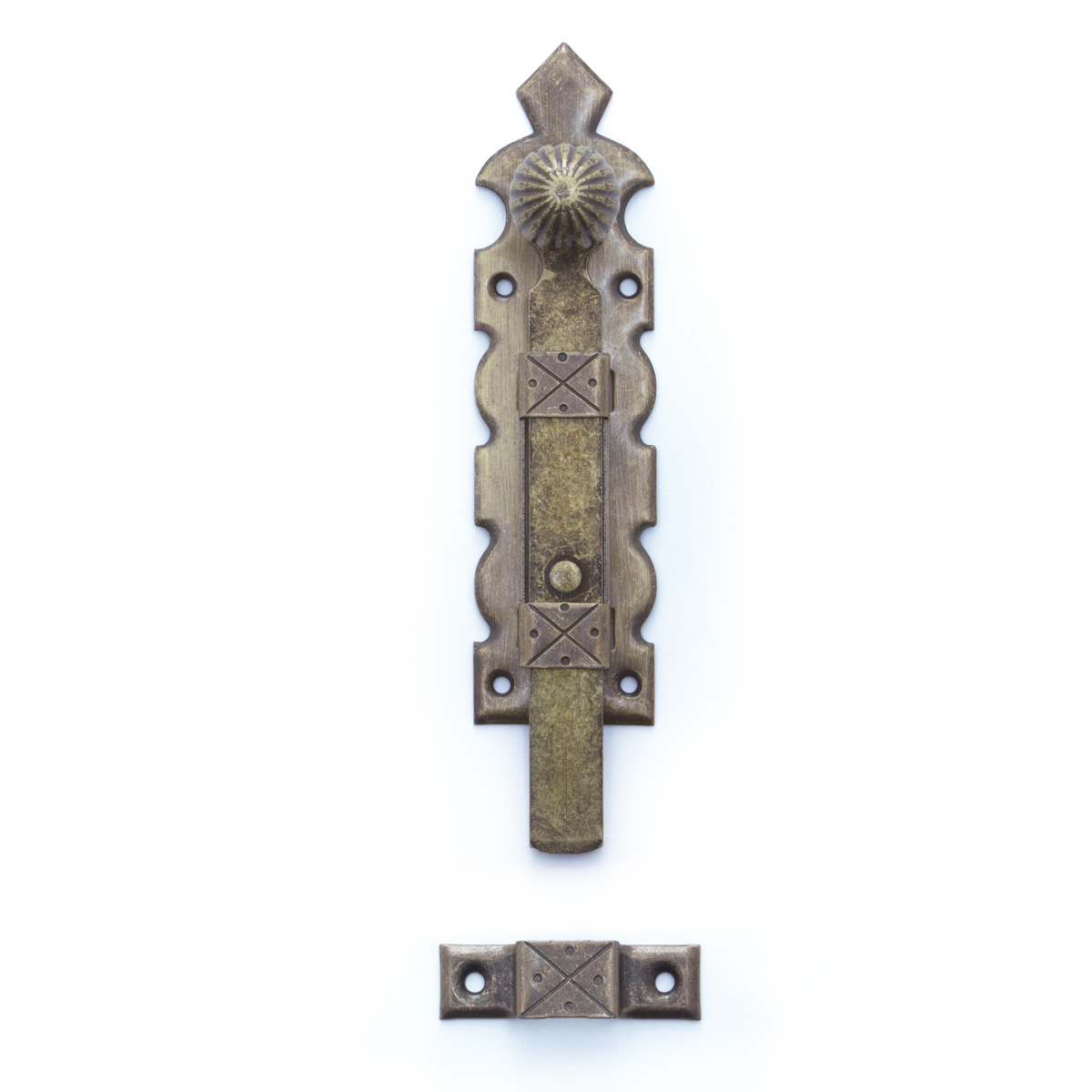 Malagón, Pontón Laverde, & Galán (2008), bioseguridad se define como:
 
Término empleado para reunir y definir las normas relacionadas con el comportamiento preventivo del personal del hospital, frente a riesgos propios de su actividad diaria. Hace relación también al conjunto de normas, disponibilidades y facilidades que la institución tiene permanentemente actualizadas para evitar cualquier riego físico o psicológico del personal que labora dentro de la institución igual que los usuarios
Desde la perspectiva de los riesgos profesionales la bioseguridad cobra mayor importancia frente al peligro de accidentes o de enfermedades ocupacionales y a la prevención y el control de la infección hospitalaria. Por ello, se debe promover el autocuidado, la aplicación de principios y herramientas dirigidas a la construcción y a la aplicación de prácticas seguras de trabajo, las cuales deben iniciar en el proceso de formación del futuro fisioterapeuta.

La bioseguridad se convierte entonces en un compromiso con el bienestar y más seguro ejercicio profesional que beneficie de igual manera a los pacientes, su familia y comunidad.
Bioseguridad en Fisioterapia. Recomendaciones básicas para el autocuidado. Universidad Nacional de Colombia
(Papone, 2000)Incorpora tres principios relacionados con la bioseguridad:
 
Principios de bioseguridad

1. Universalidad: “Este principio compromete tanto a trabajadores como a pacientes. En la que el personal independientemente que este o no esté enfermo debe seguir las normativas. Es decir, se debe tratar a todos los pacientes con riesgo potencialmente alto”.
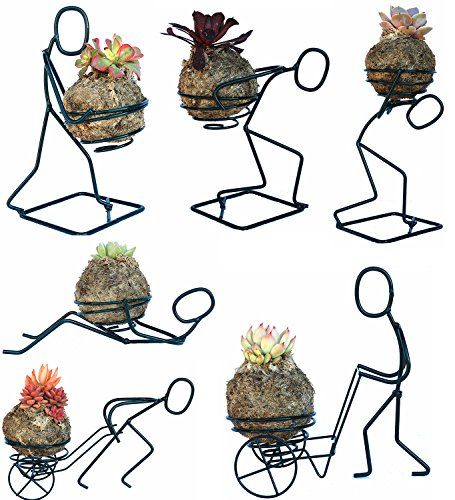 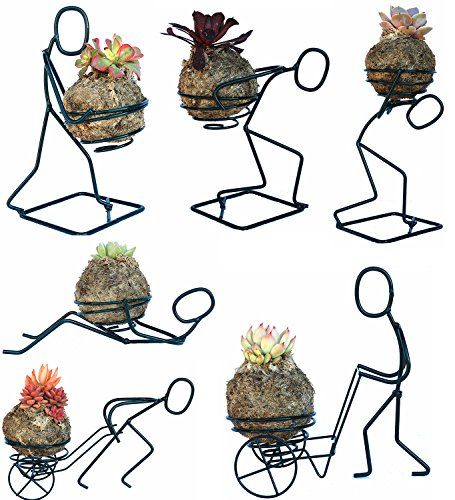 2. Uso de barreras: “La utilización de protección mediante materiales adecuados para evitar la exposición directa a sangre y otros fluidos orgánicos potencialmente contaminantes” (Papone, 2000). Mientras que (Soule, Larson, & Preston, 2007) consideran que “las barreras están destinadas a prevenir la transmisión de infecciones de pacientes a enfermera o viceversa, el riesgo aumenta cuando hay contacto con superficies corporales húmedas”. 

Barreras físicas, químicas, biológicas
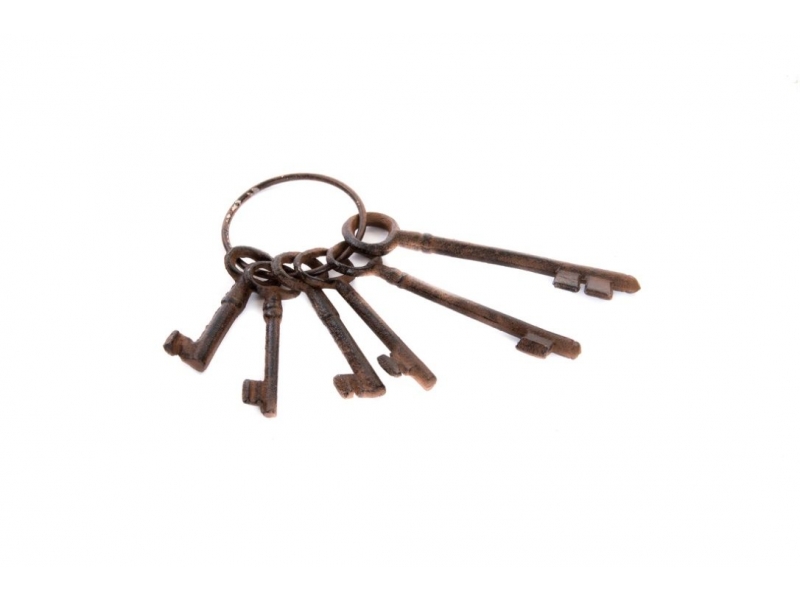 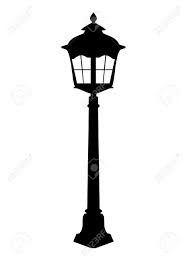 3. Medios de eliminación de material contaminado: Según la CEPIS/OPS (Zabala & Fundación Natura)“Comprende un conjunto técnicas, dispositivos y procedimientos de los cuales los materiales utilizados son depositados adecuadamente”.
FUNDAMENTACIÓN LEGAL 

CONSTITUCIÓN DE LA REPÚBLICA DEL ECUADOR 

Capitulo II: Derechos del Buen Vivir 
Sección segunda: Ambiente sano 

Art. 15.- “El Estado promoverá, en el sector público y privado, el uso de tecnologías ambientalmente limpias y de energías alternativas no contaminantes y de bajo impacto. La soberanía energética no se alcanzará en detrimento de la soberanía alimentaria, ni afectará el derecho al agua. Se prohíbe el desarrollo, producción, tenencia, comercialización, importación, transporte, almacenamiento y uso de armas químicas, biológicas y nucleares, de contaminantes orgánicos persistentes altamente tóxicos, agroquímicos internacionalmente prohibidos, y las tecnologías y agentes biológicos experimentales nocivos y organismos genéticamente modificados perjudiciales para la salud humana o que atenten contra la soberanía alimentaria o los ecosistemas, así como la introducción de residuos nucleares y desechos tóxicos al territorio nacional.”
LEY ORGANICA DE SALUD 

-LIBRO II: Salud y seguridad ambiental 

CAPITULO II: “De los desechos comunes, infecciosos, especiales y de las radiaciones ionizantes y no Ionizantes” 

Art. 109.-“Ninguna persona será sometida o expuesta a radiaciones ionizantes y no ionizantes más allá de las dosis o límites permisibles, conforme a las normas pertinentes.” 
“Los equipos diagnósticos y terapéuticos que utilicen radiaciones ionizantes y no ionizantes se instalarán en edificaciones técnicamente apropiadas y que cumplan con requisitos sanitarios y de seguridad, establecidos por la autoridad sanitaria nacional y la Comisión Ecuatoriana de Energía Atómica; estarán sujetos a mantenimientos rigurosos y periódicos, debiendo contar con los certificados de control de calidad.”
CAPITULO III: “Derechos y deberes de las personas y del Estado en relación con la salud” 
Art. 8.- Son deberes individuales y colectivos en relación con la salud: 
a) “Cumplir con las medidas de prevención y control establecidas por las autoridades de salud.”
CÓDIGO ORGÁNICO DEL TRABAJO 21 

CAPITULO V: Salud y seguridad en el trabajo 

Art. 121.-“Las instituciones públicas o privadas cuyo personal esté expuesto a radiación ionizante y emisiones no ionizantes, están obligadas a proveer de dispositivos de cuidado y control de radiación y de condiciones de seguridad en el trabajo que prevengan riesgos para la salud.”
Exposición al riesgo: 

TODAS LAS PERSONAS constituyen una población con alto riesgo de sufrir alguna patología por la elevada probabilidad que tienen de llevar a cabo contactos inseguros con diferentes tipos de fluidos corporales y microorganismos que se encuentran en el ambiente donde se desenvuelven. La exposición y el contagio ocurren especialmente cuando no hay preparación adecuada, se carece de protección y se omiten las precauciones mínimas de Bioseguridad.

De acuerdo con estos criterios, en el Laboratorio de Fisioterapia, tienen riesgo de exponerse a factores adversos relacionados con bioseguridad, los siguientes:

Los docentes de fisioterapia que además son profesionales de la salud que, en contacto con los otros no utilicen los elementos de protección personal (tales como guantes, gorro, tapabocas, gafas y/o protector ocular), o que durante su actividad l se encuentren expuestos a fluidos corporales y materiales corto punzantes.

El personal que realiza actividades de limpieza y desinfección por la probabilidad de infectarse durante el contacto potencial con fluidos corporales y materiales corto punzantes;
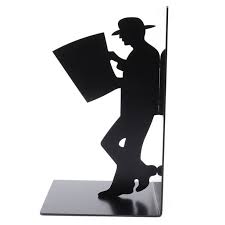 El personal que realiza actividades de limpieza de áreas presenta posibilidad de exposición a microorganismos que sean potencialmente infecciosos.

Los estudiantes, cuando no se realizan buenas prácticas de bioseguridad y están expuestos a microorganismos presentes en el ambiente.
“El fisioterapeuta, como uno de los profesionales de la salud que más contacto tiene con los pacientes, sufre un mayor riesgo de contagio propio y de propagar este tipo de infecciones, por lo que es importante un conocimiento amplio de las infecciones hospitalarias y su prevención”. “Los principales métodos de prevención en los que se tiene en cuenta a los fisioterapeutas, marcan el frecuente lavado de manos como la mejor, más barata y sencilla actuación para evitar la propagación de las infecciones en los centros de salud”. “Se debería estudiar la infección del medio hospitalario en el entorno del fisioterapeuta (al menos con el mismo interés que se practica en otros colectivos) para así conseguir mayor seguridad para los profesionales y sus pacientes, así como tener mayor conocimiento y control sobre esta”.
PANIMBOZA CABRERA CARMEN JACQUELINE PARDO MORENO LUIS XAVIER. MEDIDAS DE BIOSEGURIDAD QUE APLICA EL PERSONAL DE ENFERMERÍA DURANTE LA ESTANCIA HOSPITALARIA DEL PACIENTE. UNIVERSIDAD ESTATAL PENÍNSULA DE SANTA ELENA. 2013. http://repositorio.upse.edu.ec/bitstream/46000/1094/1/Tesis%2C%20Medidas%20de%20Biosegu ridad.pdf
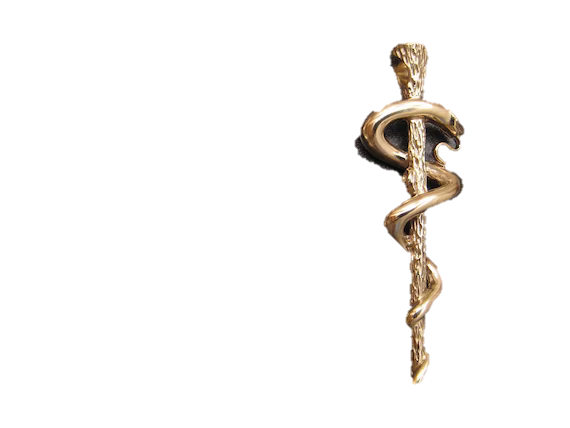 De acuerdo con estos principios, tienen riesgo de exponerse a factores adversos relacionados con bioseguridad, los siguientes:

“Los profesionales de la salud que, en contacto con los pacientes no utilicen dispositivos médicos para protección de personal (bata, guantes, gorro, mascarilla, gafas y/o protector ocular), o que durante su actividad asistencial se encuentren expuestos a fluidos corporales y materiales cortopunzantes.” 
“Los trabajadores de la salud constituyen una población con alto riesgo de sufrir alguna patología por la elevada probabilidad que tienen de llevar a cabo contactos inseguros con diferentes tipos de fluidos corporales y microorganismos que se encuentran en el ambiente donde se desenvuelven. La exposición y el contagio ocurren especialmente cuando no hay protección adecuada y se omiten las precauciones mínimas de bioseguridad.” 
Los pacientes “representan una población con alto riesgo de sufrir alguna patología al estar expuestos o llevar a cabo contactos inseguros con diferentes tipos de fluidos corporales y microorganismos que se encuentran en el ambiente general, en el hogar, en el trabajo y en los lugares donde se prestan servicios de salud; más cuando presentan patologías debilitantes o situaciones de inmunodeficiencia que facilitan el desarrollo de enfermedades oportunistas. A su vez, los pacientes también son portadores de gérmenes que pueden difundirse en el ambiente de las instalaciones de salud a las cuales asiste y que son capaces de afectar a otros pacientes, al personal de salud o a otros.”
“Otras personas que concurren o que se encuentran en las instalaciones de salud tales como familiares, acompañantes, trabajadores de la administración, visitantes y en general todas las personas que asisten a los servicios de salud se encuentran expuestos al riesgo de sufrir alguna patología por el contacto o la exposición insegura con fluidos corporales y microorganismos que se encuentran en el ambiente donde se prestan servicios de salud.” 

La comunidad en general, cualquier infección contraída por los usuarios y el personal o funcionarios tiene el riesgo potencial de extenderse a la comunidad y propagarse a otras personas, según la naturaleza de la infección.
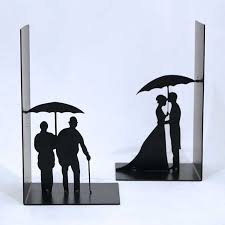 GLOSARIO PG 9 a 14